SAKRAMENTI I KRŠĆANSKA              INICIJACIJA
Izradila: Laura Planinčić 6.b
SEDAM SAKRAMENATA
Sakramenti: vidljivi znakovi Božje prisutnosti među ljudima. Ustanovio ih je Isus Krist radi posvećivanja vjernika.
Krštenje
Potvrda
Euharistija
Pomirenje
Bolesničko pomazanje
Sveti red
Ženidba
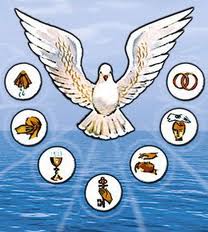 INICIJACIJA
Sama riječ inicijacija latinskog je podrijetla    znači- uvođenje, upućivanje u tajne.
Sakramenti: krštenje
                    potvrda
                    euharistija
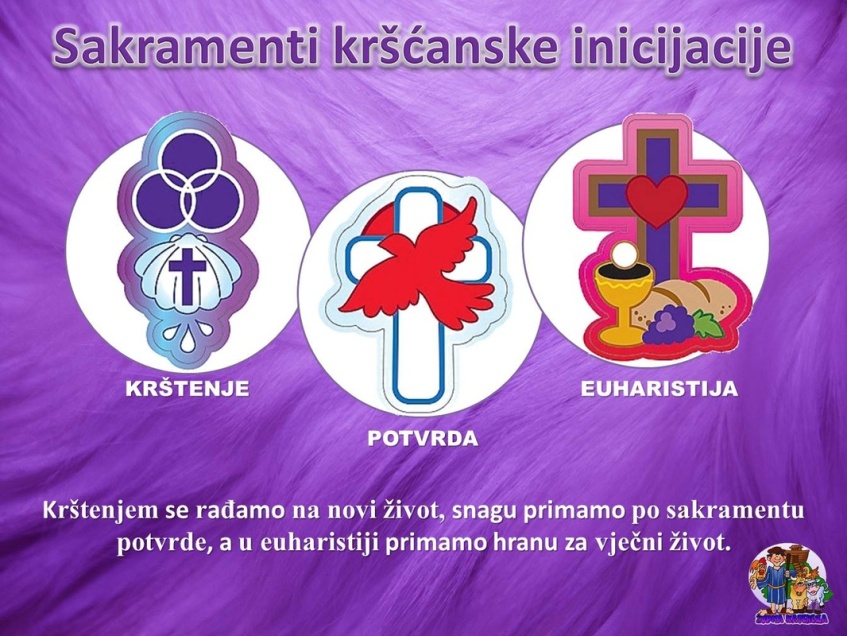 KRŠĆANSKA INICIJACIJA NEKAD I                    DANAS
Katekumen: u kršćanstvu osoba koja se priprema za krštenje.
Ranokršćanski obred krštenja- razlikuje se od 
                                                 današnjeg                                                          
                                              - uranjanje u vodu
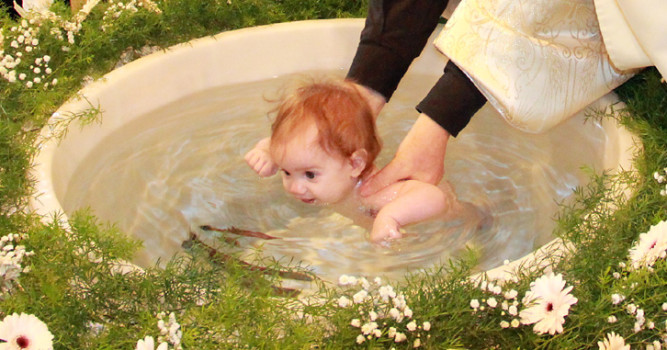 KRŠTENJE
Značenje- čišćenje
                - početak novoga života
Potrebno- svećenik ili đakon
                 - sveta voda, ulje, svijeća, bijela haljina
Riječi- “N. N. Ja te krstim u ime Oca i Sina i Duha Svetoga”
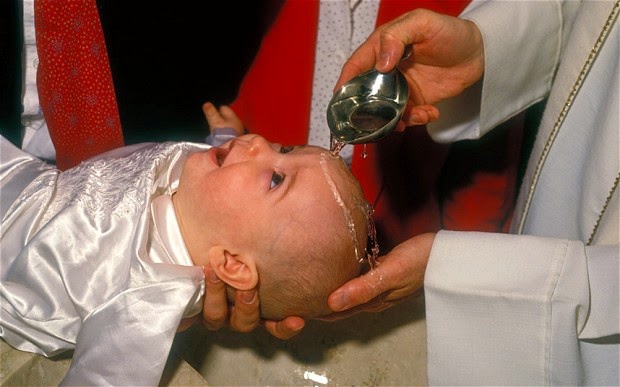 POTVRDA
Značenje- pripadnost Bogu
                - primamo Duha Svetoga
Potrebno- biskup
                - ulje; polaganje= ruku
Riječi- “ N. N. Primi pečat dara Duha Svetoga “ Amen” “ Mir s tobom” “ I s Duhom tvojim”
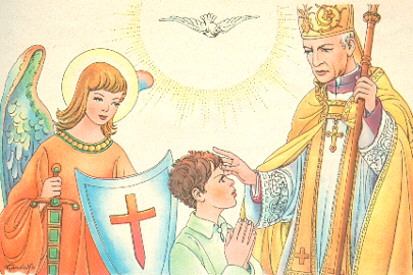 EUHARISTIJA
Značenje- povezuje vjernike s Kristom te
                  međusobno
Potrebno- pretvorba ( kruh i vino= tijelo i krv
                   Kristova)
Riječi- “ Uzmite i jedite od ovoga svi…”
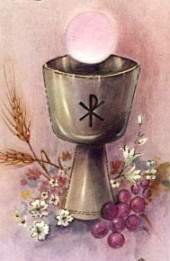 POMIRENJE
Značenje- pomirenje pokornika s Bogom
Potrebno- svećenik
                - priznanje grijeha, molitva za oprost
Riječi- “ Ja te odrješujem od grijeha tvojih u ime
               Oca i Sina i Duha Svetoga”
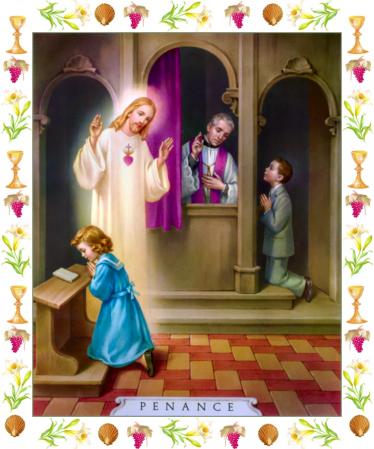 BOLESNIČKO       POMAZANJE
Značenje- pomaže bolesniku podnositi bol. 
                - pomaže mu u ozdravljenju tijela i 
                  duše.
Potrebno- svećenik, pomazanje uljem, polaganje
                   ruku na bolesnika.
Riječi- molitva,blagoslov
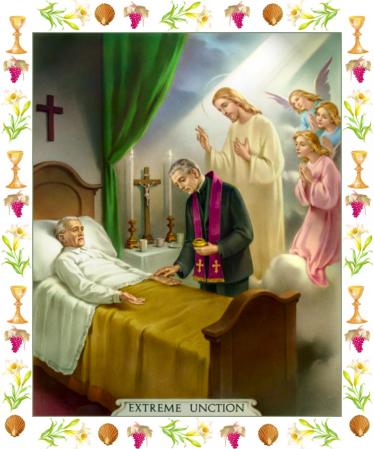 SVETI RED
Značenje- sakrament apostolske službe
Potrebno- biskup, polaganje ruku i izlijevanje
                    Duha Svetoga i njegovih
                   darova.
Riječi- molitva
3 stupnja: biskup, svećenik; đakon
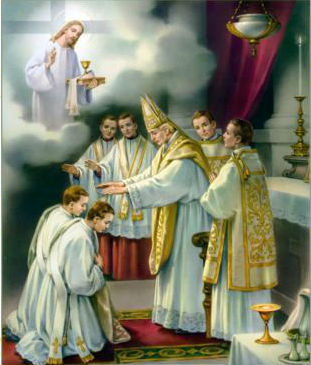 ŽENIDBA
Značenje- sveta nerazrješiva
Potrebno- svećenik ili đakon, zaručnici; 
                   2 svjedoka i zajednica
                   prstenje( razmjena prstenja)
Riječi- izražavanje privole vjernosti i ljubavi
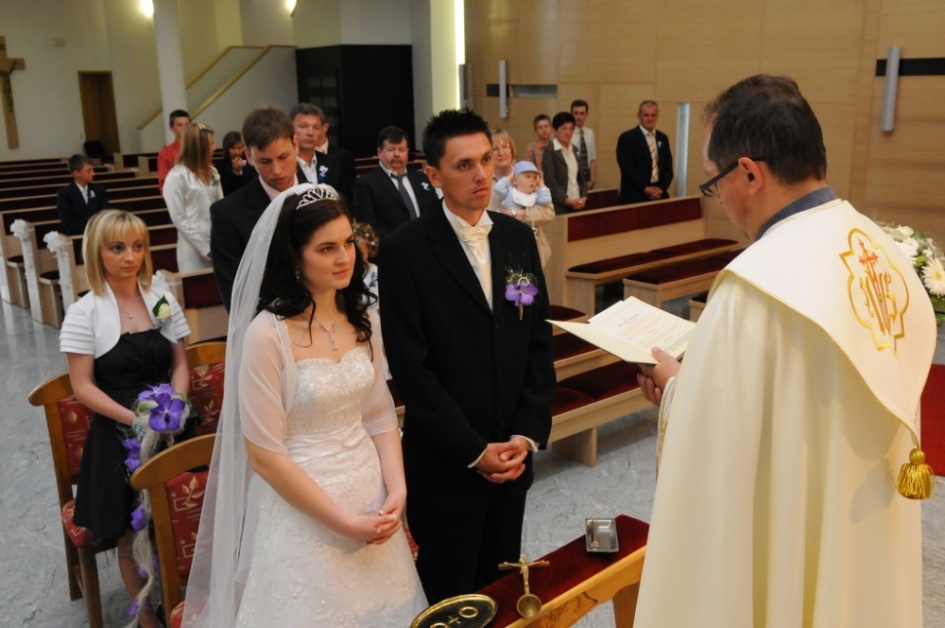 KRAJ!
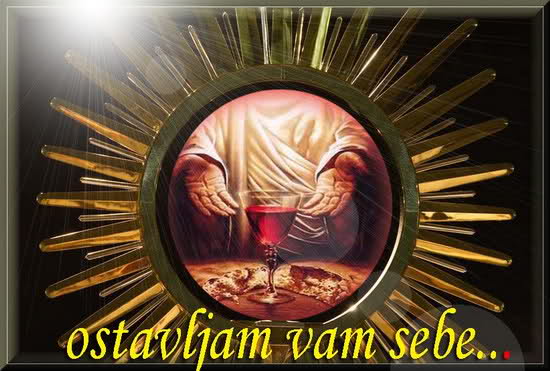